PowerPoint template
Where we’ve been
Where we’re going
How we’ll get there
We are BLOOM!
Lorem ipsum dolor sit amet, consectetur adipiscing elit, sed do eiusmod tempor incididunt ut labore et dolore magna aliqua.

Duis aute irure dolor in reprehenderit in voluptate velit esse cillum dolore eu fugiat nulla pariatur.

Ut enim ad minim veniam, quis nostrud exercitation ullamco laboris nisi ut aliquip ex ea commodo consequat.
5
Find Your Plant Power!
Lorem ipsum dolor sit amet, consectetur adipiscing elit, sed do eiusmod tempor incididunt ut labore et dolore magna aliqua.

Ut enim ad minim veniam, quis nostrud exercitation ullamco laboris nisi ut aliquip ex ea commodo consequat. 

Excepteur sint occaecat cupidatat non proident, sunt in culpa qui officia deserunt mollit anim id est laborum
6
Find Your Plant Power!
Excepteur sint occaecat cupidatat non proident, sunt in culpa qui officia deserunt mollit anim id est laborum
7
Find Your Plant Power!
Duis aute irure dolor in reprehenderit in voluptate velit esse cillum dolore eu fugiat nulla pariatur.

Ut enim ad minim veniam, quis nostrud exercitation ullamco laboris nisi ut aliquip ex ea commodo consequat. 

Vivamus tincidunt vehicula est vel tincidunt. In tempus, lacus ac viverra sodales, velit neque pellentesque lorem, et tincidunt mi mauris id ante.
8
Find Your Plant Power!
Ut enim ad minim veniam, quis nostrud exercitation ullamco laboris nisi ut aliquip ex ea commodo consequat.
9
Find Your Plant Power!
Bloom! is the movement to improve the world through the power of plants
Sed sit amet venenatis ex, quis lacinia elit. Vivamus rutrum nisi augue, nec scelerisque augue mollis in. 

Proin vel libero a felis mollis feugiat. Nulla facilisi. Duis sed sem nibh. Morbi semper quis nisl quis venenatis. 

Fusce rhoncus justo arcu, et sagittis arcu finibus in. Nulla facilisi. 

Proin at massa vitae elit feugiat gravida in at odio. Nulla dignissim ex vel gravida varius. 

Vivamus tincidunt vehicula est vel tincidunt. In tempus, lacus ac viverra sodales, velit neque pellentesque lorem, et tincidunt mi mauris id ante.
10
Find Your Plant Power!
Nunc pulvinar tincidunt nunc accumsan laoreet.
Vestibulum auctor sapien vel lectus eleifend dictum.
Sed sit amet venenatis ex, quis lacinia elit. Vivamus rutrum nisi augue, nec scelerisque augue mollis in. 

Proin vel libero a felis mollis feugiat. Nulla facilisi. Duis sed sem nibh. Morbi semper quis nisl quis venenatis. 

Fusce rhoncus justo arcu, et sagittis arcu finibus in. Nulla facilisi.
Proin at massa vitae elit feugiat gravida in at odio. Nulla dignissim ex vel gravida varius. 

Vivamus tincidunt vehicula est vel tincidunt. In tempus, lacus ac viverra sodales, velit neque pellentesque lorem, et tincidunt mi mauris id ante.
11
Find Your Plant Power!
Nunc pulvinar tincidunt nunc accumsan laoreet.
Vestibulum auctor sapien vel lectus eleifend dictum.
Cras sed sollicitudin nisi.
Sed sit amet venenatis ex, quis lacinia elit. Vivamus rutrum nisi augue, nec scelerisque augue mollis in. 

Proin vel libero a felis mollis feugiat. Nulla facilisi. Duis sed sem nibh. Morbi semper quis nisl quis venenatis. 

Fusce rhoncus justo arcu, et sagittis arcu finibus in. Nulla facilisi.
Proin at massa vitae elit feugiat gravida in at odio. Nulla dignissim ex vel gravida varius. 

Vivamus tincidunt vehicula est vel tincidunt. In tempus, lacus ac viverra sodales, velit neque pellentesque lorem, et tincidunt mi mauris id ante.
Proin vehicula suscipit lacus ut euismod. 

Nunc commodo felis quis tincidunt feugiat. 

Nullam non turpis nec felis rutrum congue vitae eu orci. 

Morbi luctus turpis a eros tincidunt aliquam. Nunc at mattis augue.
12
Find Your Plant Power!
Nulla facilisi.
Cras sed sollicitudin nisi.
Sed vel elit tortor.
Donec et facilisis sem.
Proin vehicula suscipit lacus ut euismod. Nullam pretium id erat porta aliquam. 

Nunc commodo felis quis tincidunt feugiat. Integer et velit sit amet velit luctus fringilla et et leo.

 Nullam non turpis nec felis rutrum congue vitae eu orci.
Maecenas blandit porta imperdiet. Vivamus semper auctor mattis. Fusce ac ligula in odio porttitor congue. 

Fusce velit risus, faucibus sit amet eros eu, porta rhoncus velit. Integer ac risus nibh. Integer sit amet vehicula metus.
Proin at massa vitae elit feugiat gravida in at odio. Nulla dignissim ex vel gravida varius. 

Vivamus tincidunt vehicula est vel tincidunt. 

In tempus, lacus ac viverra sodales, velit neque pellentesque lorem, et tincidunt mi mauris id ante.
Curabitur molestie auctor turpis et dapibus. Maecenas blandit porta imperdiet.

Donec vel tincidunt lectus. 

Cras facilisis arcu elit, ut molestie nisi sagittis in.
13
Lorem ipsum dolor sit amet, consectetur adipiscing elit, sed do eiusmod tempor incididunt ut labore et dolore magna aliqua.

Ut enim ad minim veniam, quis nostrud exercitation ullamco laboris nisi ut aliquip ex ea commodo consequat.
14
[Speaker Notes: To edit data, right click on graphic and select “Edit data in Excel”]
Lorem ipsum dolor sit amet, consectetur adipiscing elit, sed do eiusmod tempor incididunt ut labore et dolore magna aliqua.

Ut enim ad minim veniam, quis nostrud exercitation ullamco laboris nisi ut aliquip ex ea commodo consequat.
15
[Speaker Notes: To edit data, right click on graphic and select “Edit data in Excel”]
Mock-up examples
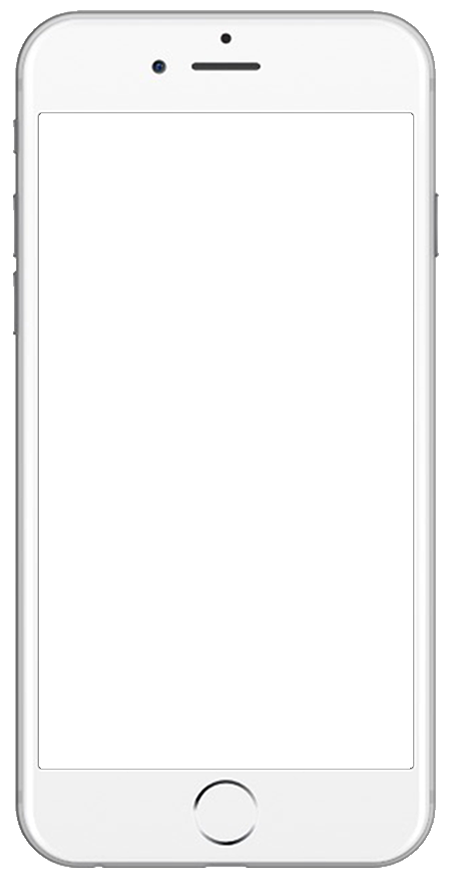 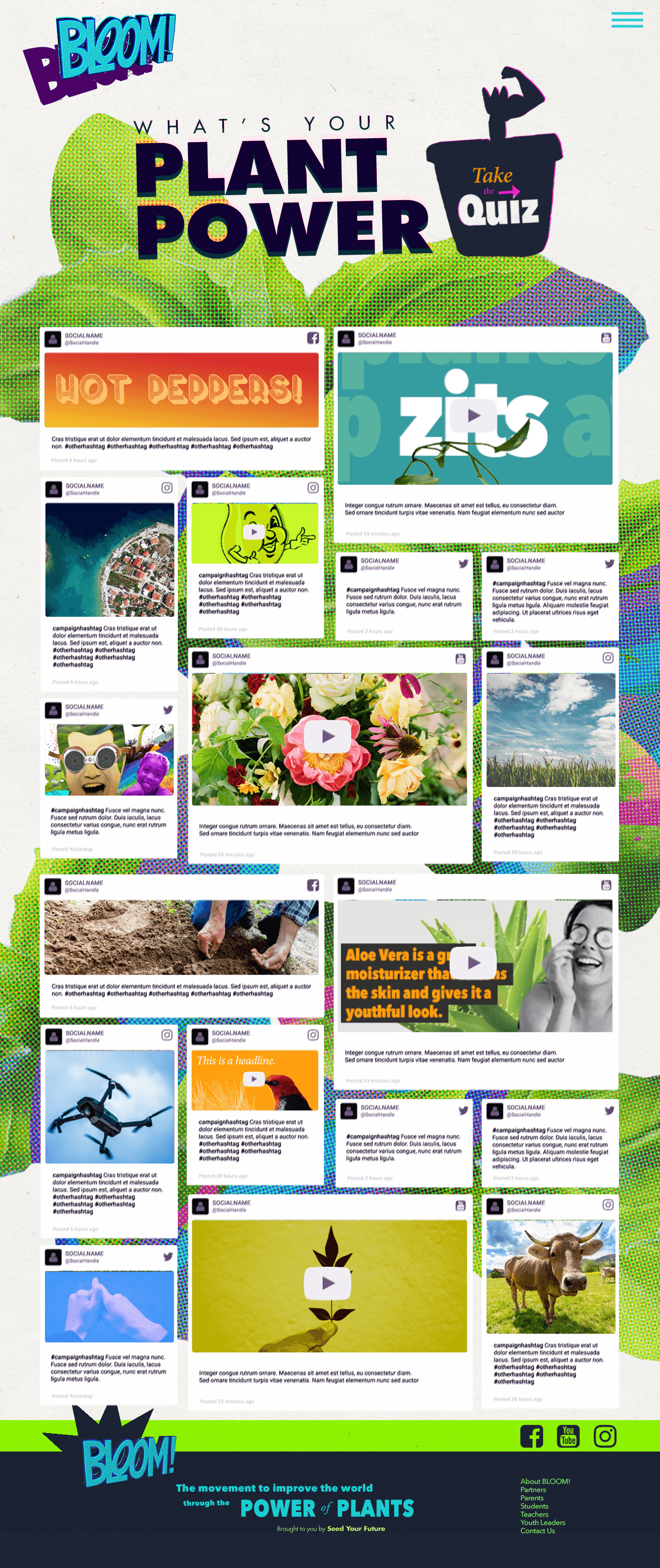 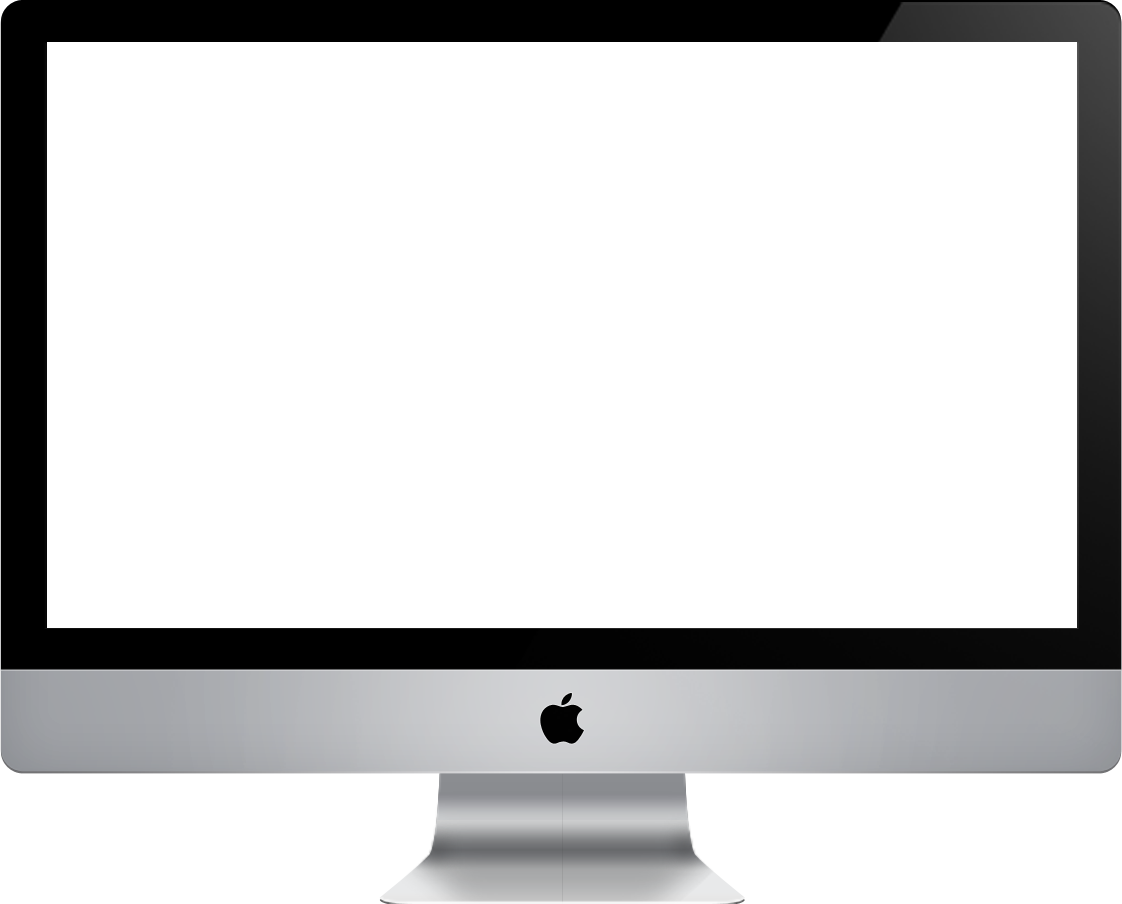 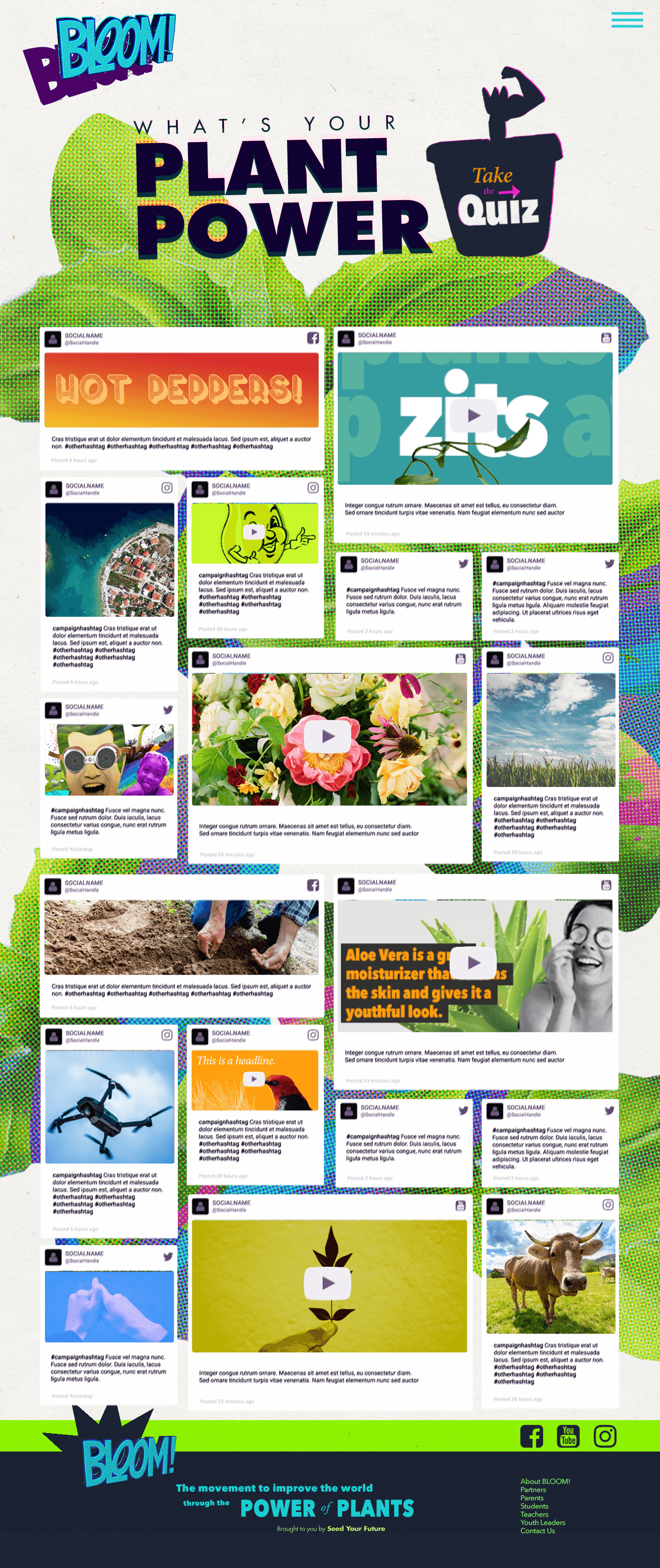 16
Icons
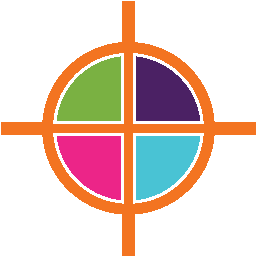 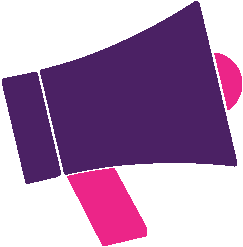 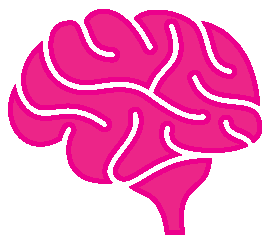 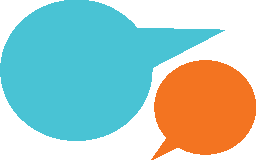 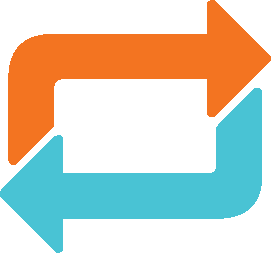 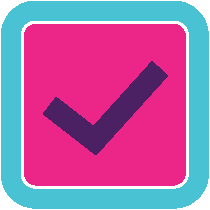 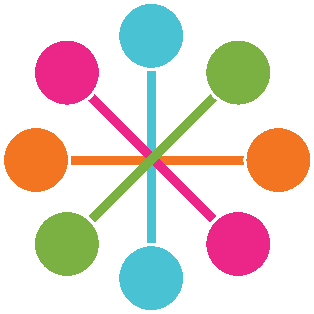 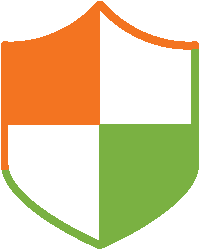 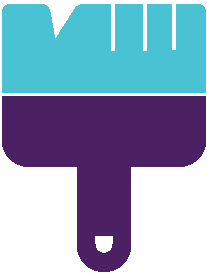 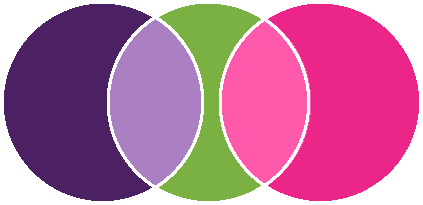 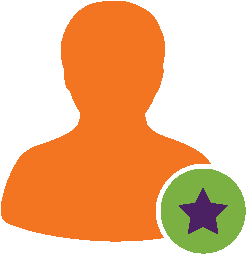 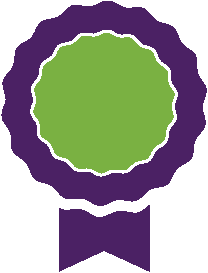 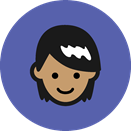 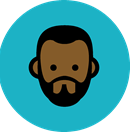 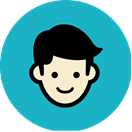 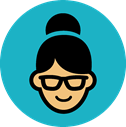 17